Налог для самозанятых: суть и возможности
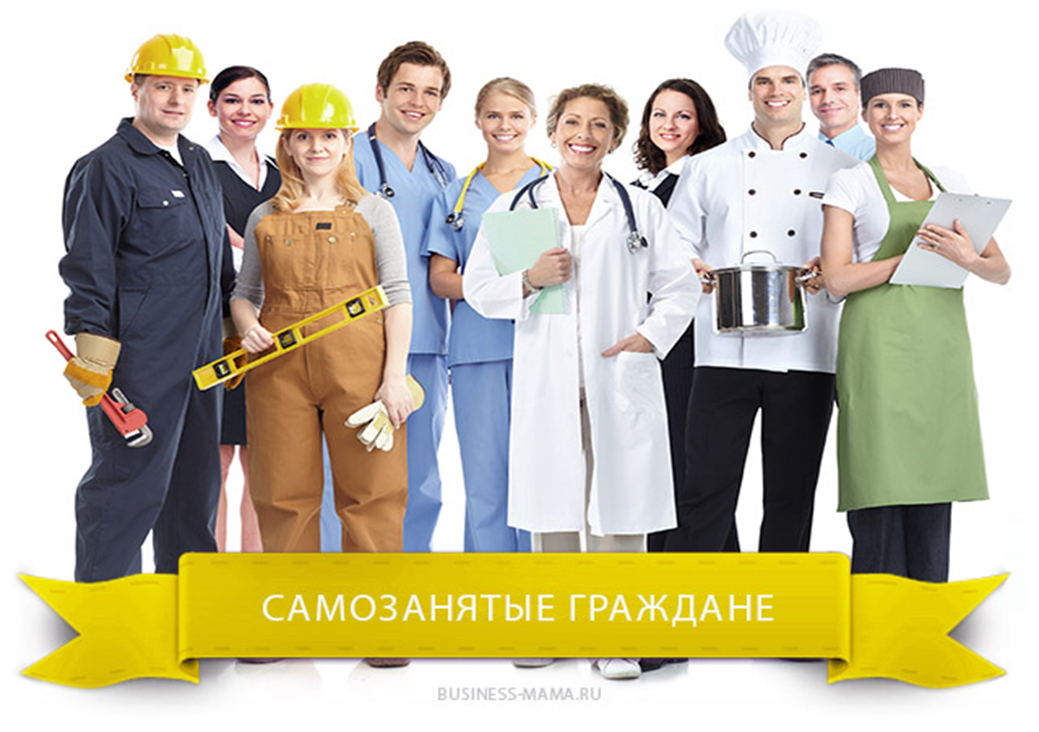 Федеральный закон от 27.11.2018 N 422-ФЗ (ред. от 08.06.2020) 
"О проведении эксперимента по установлению специального налогового режима "Налог на профессиональный доход"
Основные виды деятельности самозанятых в России
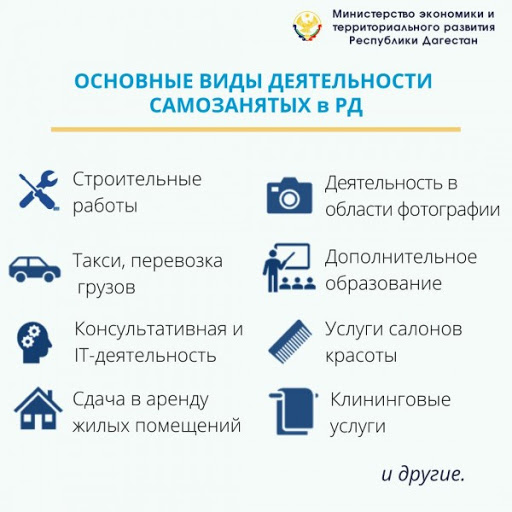 01 июля 2020 года Калининградская область присоединилась к эксперименту по установлению специального налогового режима «Налог на профессиональный доход».
Что такое профессиональный доход?
Профессиональный доход – доход физических лиц и индивидуальных предпринимателей от деятельности, при ведении которой они не имеют работодателя и не привлекают наемных работников по трудовым договорам, а также не имеют доход от использования имущества.
В каких регионах России проводится эксперимент?
Эксперимент по установлению специального налогового режима «Налог на профессиональный доход» проводится в следующих субъектах Российской Федерации:
- с 1 января 2019 года в городе Москве, в Московской и Калужской областях, а также в Республике Татарстан;
с 1 января 2020 года в городе федерального значения Санкт-Петербурге, в Волгоградской, Воронежской, Ленинградской, Нижегородской, Новосибирской, Омской, Ростовской, Самарской, Сахалинской, Свердловской, Тюменской, Челябинской областях, в Красноярском и Пермском краях, в Ненецком автономном округе, Ханты-Мансийском автономном округе - Югре, Ямало-Ненецком автономном округе, в Республике Башкортостан;
с 1 июля 2020 года эксперимент распространен на все субъекты РФ.
Какие налоги платят самозанятые?
Сколько и как платить налог самозанятому — зависит от того, от кого он получил доход:
если от физлица, ставка налога будет 4%,
если от компании или ИП — 6%.
Налог рассчитывается с доходов, но уменьшать доходы на расходы нельзя. Рассчитать и заплатить налог нужно в приложении ФНС.
Налоговая каждый месяц до 12 числа будет направлять через приложение уведомление о налоге за прошлый месяц. Заплатить его надо не позже 25-го числа следующего месяца. При этом если сумма налога будет меньше 100 рублей, уведомление не направят. Эту сумму прибавят к налогу в следующий раз.
Эти ставки не будут меняться до конца 2028 года.
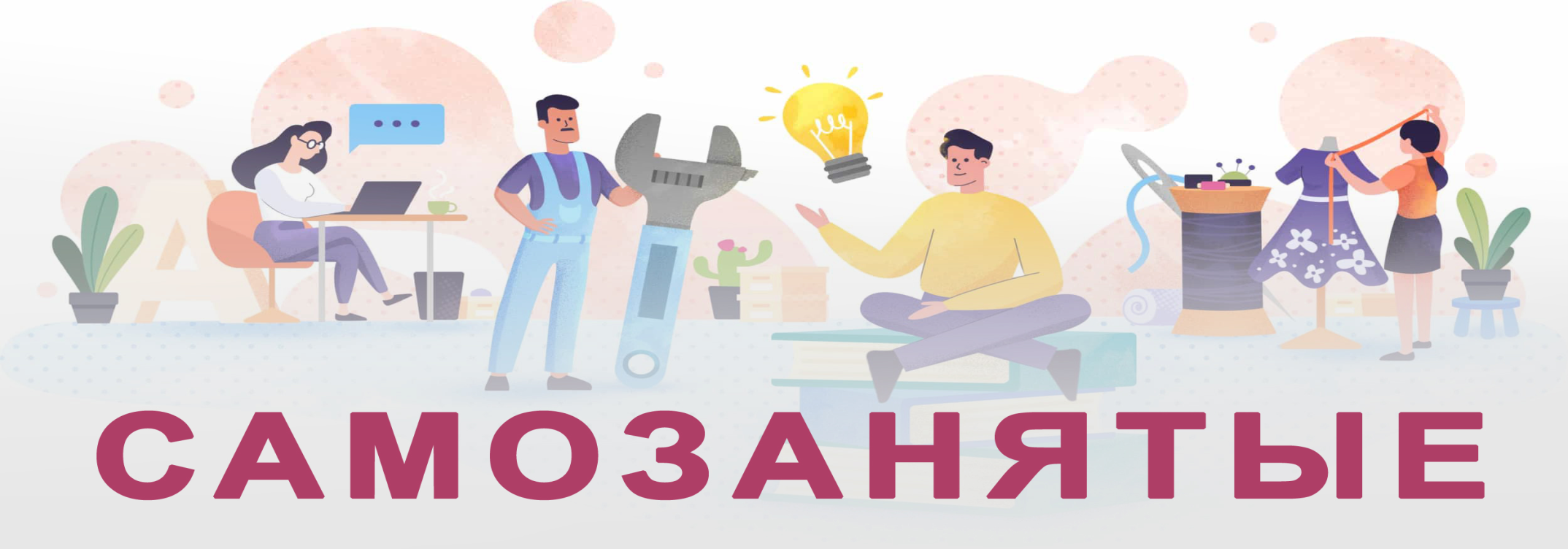 Как зарегистрироваться в налоговой инспекции как самозанятый налогоплательщик?
Процесс регистрации очень прост и не требует посещения налоговой инспекции.
Способы регистрации:
Бесплатное мобильное приложение Мой налог (информация на сайте ФНС России).
Кабинет налогоплательщика  на сайте ФНС России.
Уполномоченные банки (информация на сайте ФНС России).
С помощью учетной записи Госуслуги.ru.
Регистрация занимает несколько минут. Заполнять заявление на бумаге не нужно. При регистрации в приложении «Мой налог» понадобится только паспорт для сканирования и проверки, а также фотография, которую можно сделать прямо на камеру смартфона. 
Регистрация очень простая. 
Вместо подписи заявления нужно просто моргнуть в камеру.
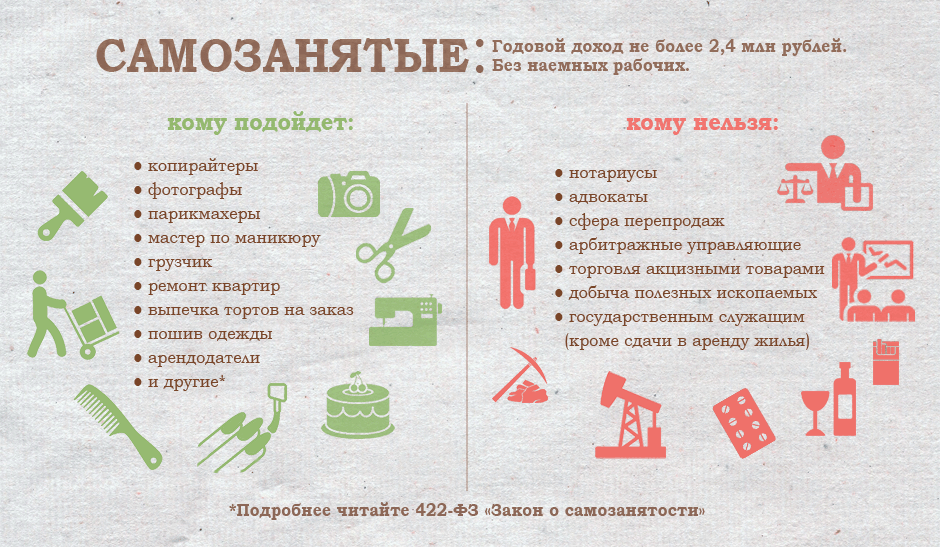 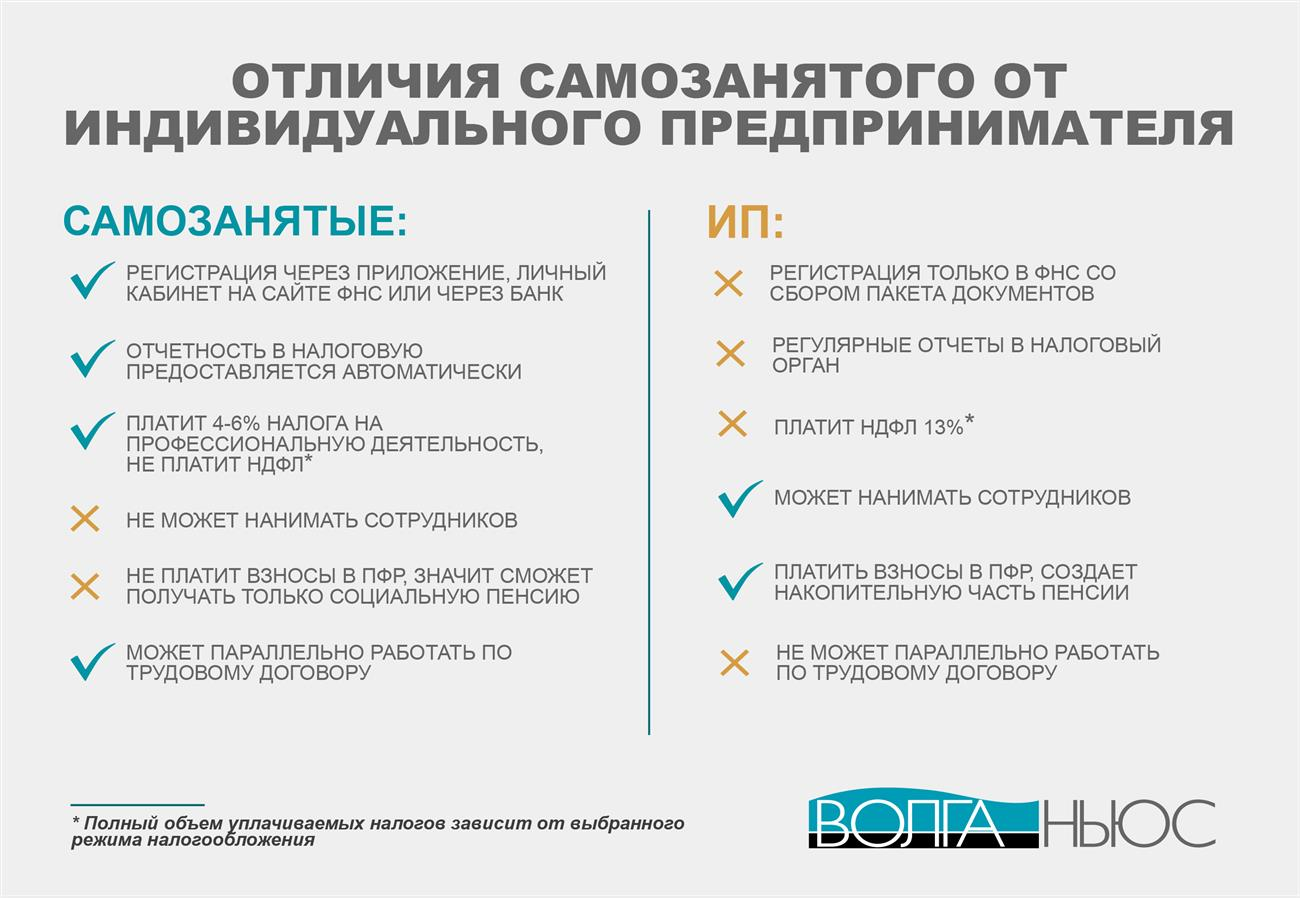 Информационная кампания для целевой группы 1:Безработные, вставшие на учет в Центр занятости
Информационная кампания для целевой группы 2:Индивидуальные предприниматели
Информационная кампания для целевой группы 3:Граждане, оказывающие услуги нелегально
Информационная кампания для целевой группы 4:Граждане в возрасте от 18 до 30 лет - МОЛОДЕЖЬ
Информационная кампания для целевой группы 5:Граждане в возрасте от 14 до 18 лет - СТАРШЕКЛАССНИКИ
Информационная кампания для целевой группы 6:Государственные гражданские служащие
Спасибо за внимание!Полезные ссылки:ФНС России https://npd.nalog.ru/Личный кабинет налогоплательщика https://lkfl2.nalog.ru/lkfl/loginГосуслуги https://www.gosuslugi.ru/